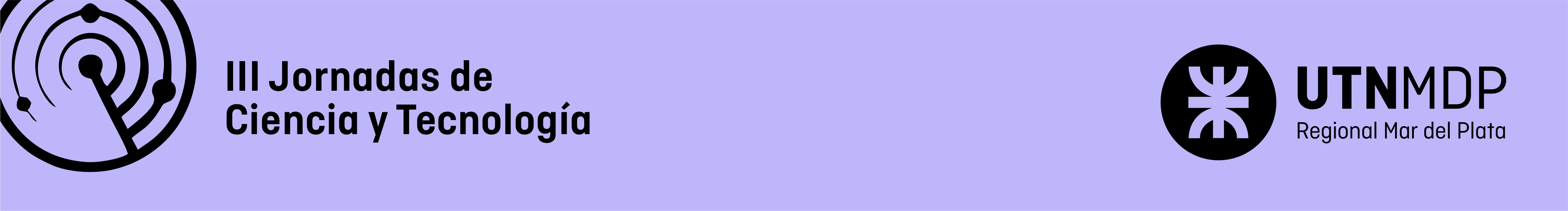 Título
Nombre y Apellido,1 Nombre y Apellido,1,2 Nombre y Apellido,3 Nombre y Apellido,4,5 Nombre y Apellido4

1 Departamento de ………………………… Facultad Regional Mar del Plata – Universidad Tecnológica Nacional – Mar del Plata, Argentina
2 Laboratorio – Centro – Instituto – Universidad, Ciudad, País
3 Laboratorio – Centro – Instituto – Universidad, Ciudad, País
4 Laboratorio – Centro – Instituto – Universidad, Ciudad, País
5 Laboratorio – Centro – Instituto – Universidad, Ciudad, País
1. Introducción
2. Metodología
Destacar el problema, una breve introducción a la temática que se aborda en el trabajo y el objetivo propuesto.
Si se utilizan fórmulas referenciarlas en el texto (1). Justificar el texto
Presentar el tipo de investigación, procedimientos y modalidades de relevamiento y/o  desarrollo de experimentos.
Justificar el texto
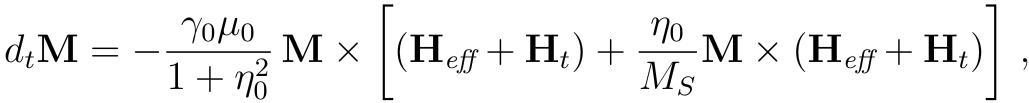 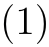 3.Resultados
Indicar los resultados del trabajo respecto del objetivo propuesto.
Justificar Texto
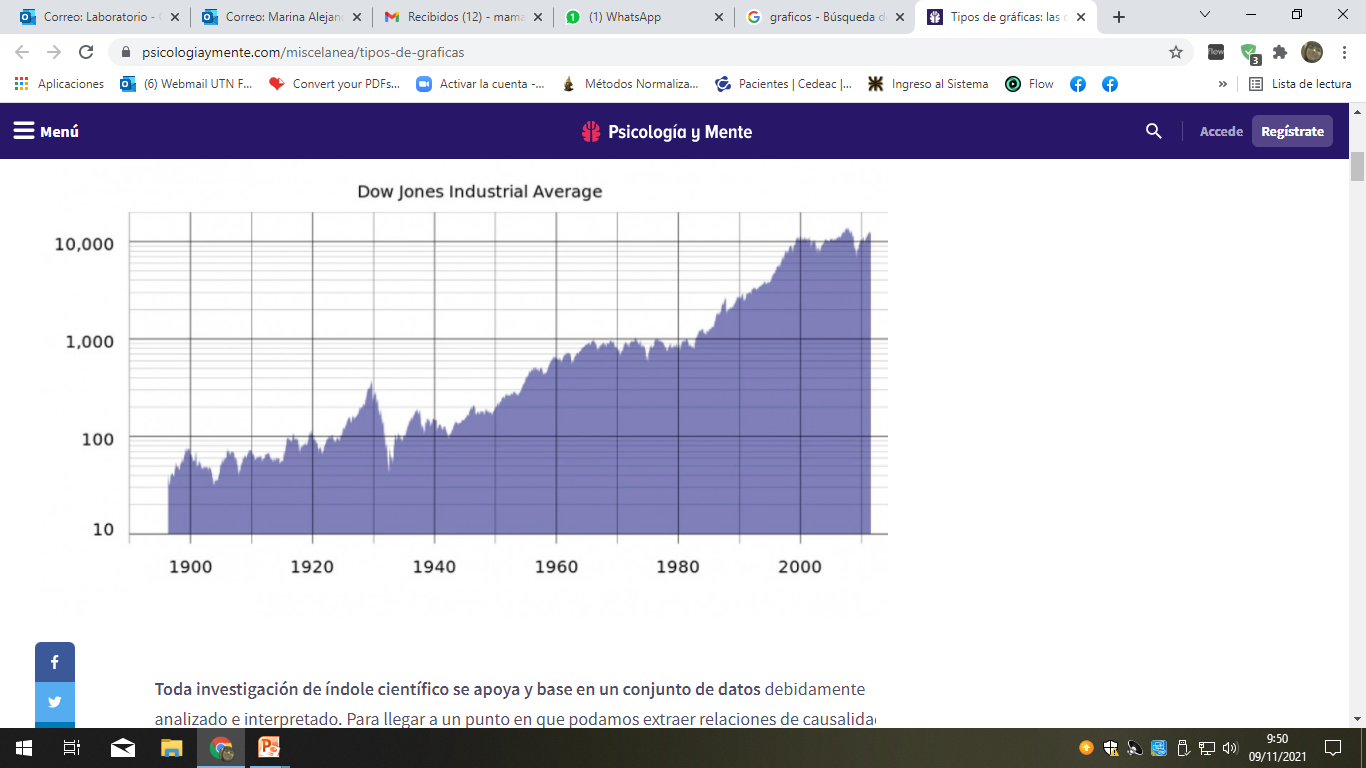 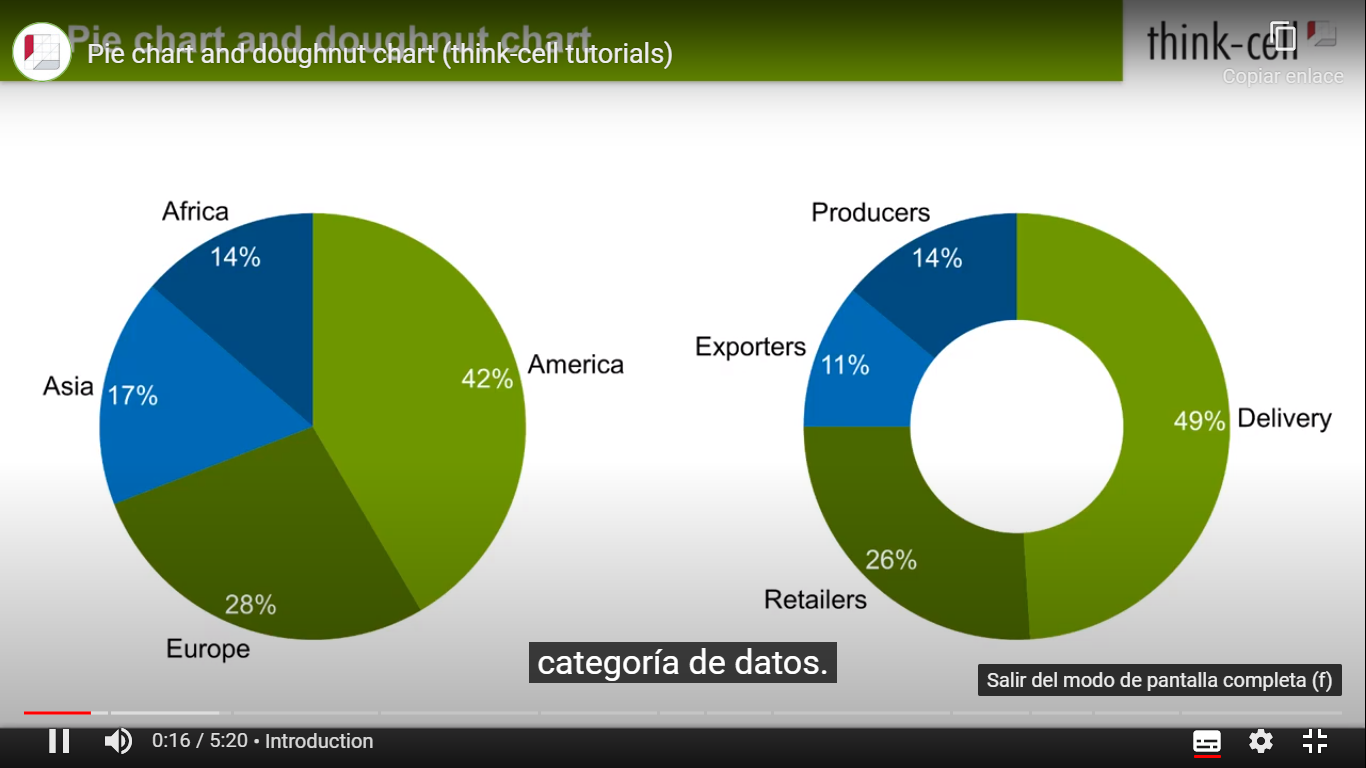 Destacar los hallazgos de la investigación respecto de las gráficas y figuras que se presenten (Figura 1).
Utilice fórmulas y gráficos en la medida que considere adecuados para presentar los resultados
Figura 2. Descripción de la figura
Figura 1. Descripción de la figura
4, Discusión
Destacar los aportes principales del trabajo.
Justificar texto
5, Referencias bibliográficas
[1] Romá, F., Cugliandolo, L. F. y Lozano, G. S.. (2014). Phys. Rev. E 97 023203.
[2] N. B. Caballero, E. E. Ferrero et al. (2018). Phys. Rev. E 97 062122.
[3] ……………………….
[4] …………………………